Why is SEAM’s self-correcting ‘storytelling science’ better than Appreciative Inquiry for Virtual Water Future of the World?
David M. Boje
Professor, Aalborg University (Denmark)
Emeritus & Regents Professor, New Mexico State University
Director, European School of Governance

https://davidboje.com/Lyon
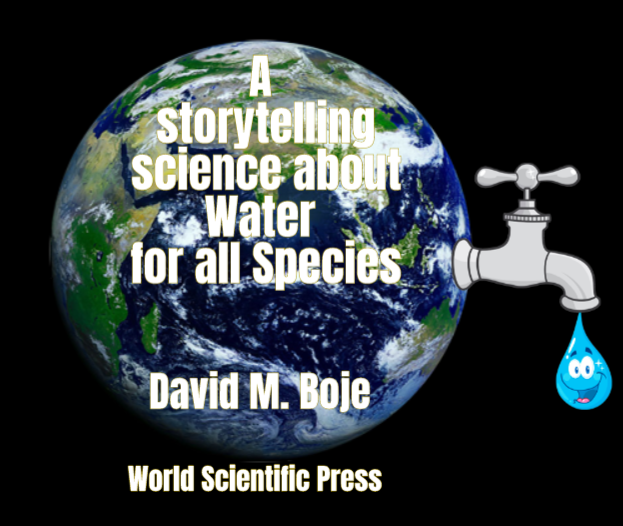 [Speaker Notes: We are drowning our water in plastic https://www.nationalgeographic.com/magazine/2018/06/plastic-planet-waste-pollution-trash-crisis/
It is our storytelling of water and of plastic, that is changing our story of the Christian into a Marketed Self, and what Water=Desire becomes a marketed construction to make people smoke, drink bottled water or beer, etc., which is an evolutionary change in our our Self=Ego=Desire-concept as a Marketing Advertising.
NOTE: The word ego does not appear in the bible. https://www.gotquestions.org/Bible-ego.html]
Topics Entangled
SEAM’s self-correcting storytelling science
How it can help solve the Plastic Pandemic and the Global Fresh Water Crisis
How SEAM can Conserve Virtual Water of every Organization on the Planet

Can SEAM expand from Socially Responsible Capitalism to Ecological Responsible Capitalism?
What is Virtual Water?
Virtual water trade refers to the hidden flow of water if food or other commodities are traded from one place to another. For instance, it takes 1,340 cubic meters of water to produce one metric tonne of wheat.
SEAM can help every organization measure Virtual Water of their Global Supply & Distribution Chain
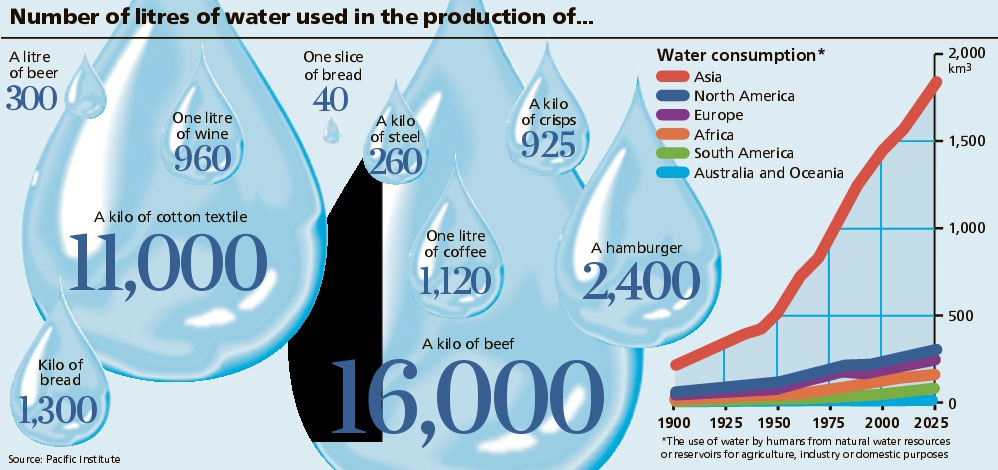 [Speaker Notes: http://www.linv.org/virtual-water/]
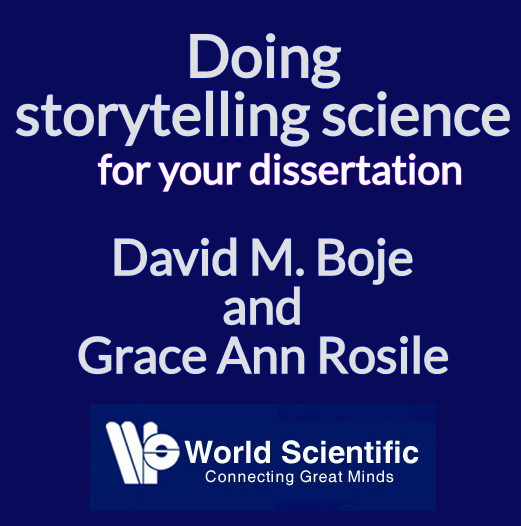 How can SEAM do Virtual Water Hidden Cost Diagnostics
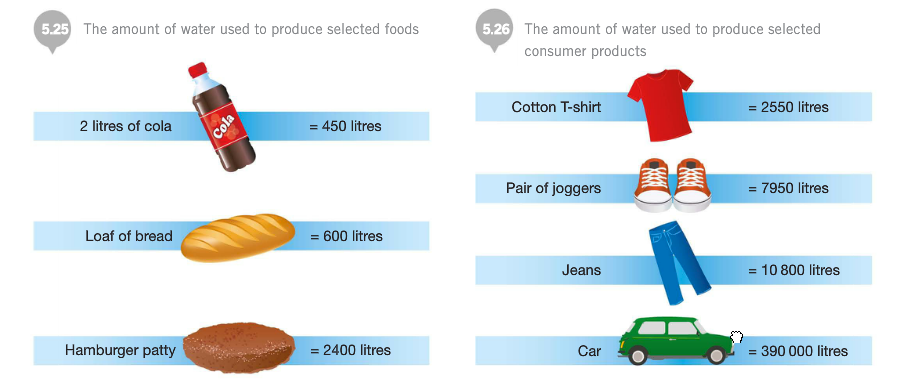 [Speaker Notes: http://sncyear7geography.weebly.com/virtual-water.html
“When a country imports (bring in from another country) 1 tonne of wheat, that country saves about 1,300 cubic metres of its own water (as it would have used 1,300 cubic metres of its own water if it produced the wheat themselves instead of importing it). If the water is scare in a country, the water it saved can be used for other purposes. If however, the water is scarce in the country that produced the wheat, then they have exported 1,300 cubic metres of water that is no longer available for other purposes.”
“]
SEAM could do this:Make workplaces Eco-Friendly
E.G. Goldman Sacks told 6000 employees: “Plastic isn’t as recyclable as you may think”
Removed plastics bottles from its shops & vending machines
Doing Rainwater harvesting in new HQ
Replacing executive parking with cyclist spaces
Goal: 85% reduction in plastic use by 2019 & divert 100% waste from landfill by 2020
Norway’s solution of deposits
Norway recycles 97% of its plastic bottles

EU rate if 57%

In United States, recycling rates for plastic bottles have plunged from 37.3 percent in 1995 to 28 percent today.
[Speaker Notes: https://www.huffpost.com/entry/norway-plastic-pollution_n_5b7c07e0e4b05906b41779ee]
The problem: In 10 years it will be too late to solve it
By 2030 global water demand will be 40% greater than it is today (McKinsey Report). 

By 2030 40% of world’s population will lack access to safe, sanitary water

In 2030 there will need 60% more fresh water to support demand than we have today in the water cycle. 

Developing nations are increasing water withdrawals by 50% and 18% in developing nations. 

In short, the fresh water system, if it were a bank, has more withdrawals than deposits, and is bankrupt!
Nestlé Bought Perrier & Pellegrino
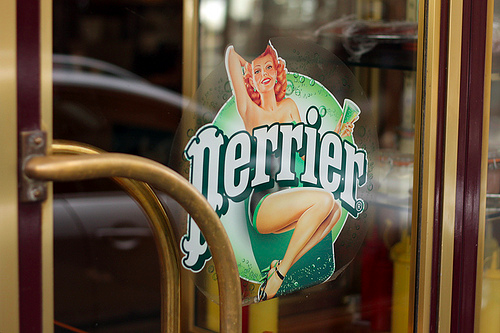 Nestlé says Water is NOT a Human Right
[Speaker Notes: Nestlé bought Perrier in 1992. As the story goes, Perrier was losing market share, so Nestlé hired Dita Von Teese, the ‘Queen of Burlesque’ and Playboy model to appeal to the desires of a younger male demographic.  The ad aired July 2010 and went viral. Fans were invited by Dita to the Perrier Mansion (aka Playboy Mansion) who greets them at the front door in a clingy, blue satin dress and says, ‘Find me!’  The interactive website present two doors, one labeled ‘Dark Room’ and the other ‘Roll the Dice.’  If you ‘Roll the Dice’ Dita does a sultry fizzy, cold Perrier shower, dousing herself in the premium brand. If you enter ‘Dark Room’ you are invited to snap a photo of Dita in a green, silky negligée. Perrier accompanied the print, TV, and web ads with a special edition release of Dita’s image on Perrier cans and bottles.]
Self-Correcting Induction Methods
For Karl Popper it is Zigzag between intuitive hypotheses and testing theories by disconfirmation, not by confirmation
For C. S. Pierce it is self-correcting induction by four tests to get closer to Truth
For Henri Savall it is self-correcting by ’Agile’ intervention using Peirce’s Abduction-Induction-Deduction in Scientific Method of unleashing human potential
11
Why SEAM is not AR or GT inductive fallacies
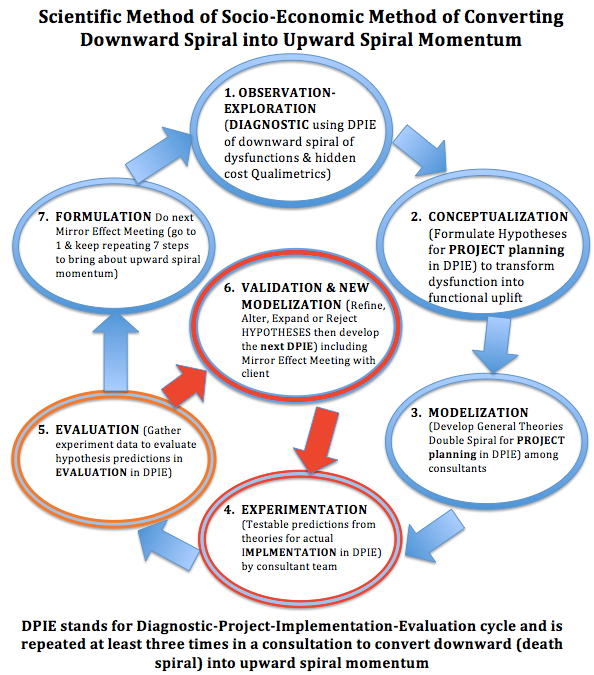 Based upon (Savall & Zardet, 2008: 145, 148) Thank you, Rohny
12
Bottling Water in Plastic is Wastefulof Socio-Economics & Ecology
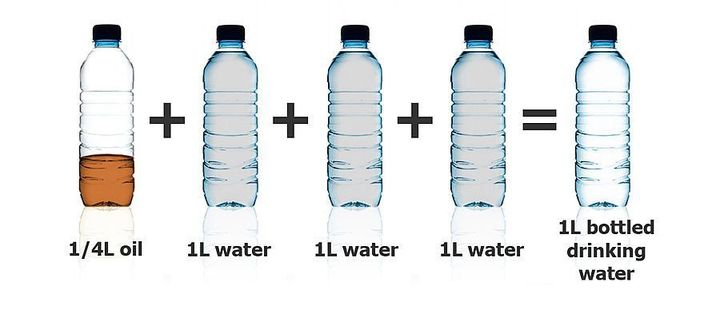 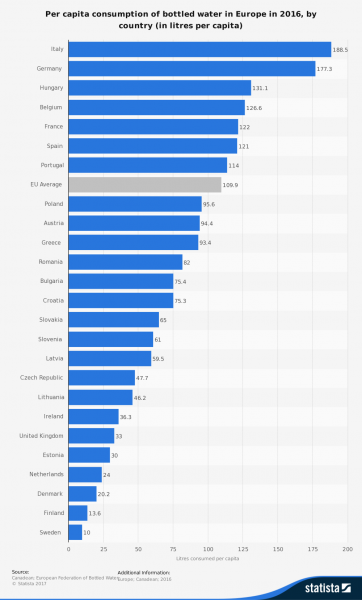 52 Billion litters of bottled water consumed in Europe per year

Plastic bottles are made of polyethylene terephthalate (PET or PETE), a 100% recycling material

59% are recycled in EU, about 35% in US

US uses 50 billion plastic water bottles a year
[Speaker Notes: https://www.surfrider.eu/en/le-blog/plastic-bottles-key-figures-environmental-disaster/]
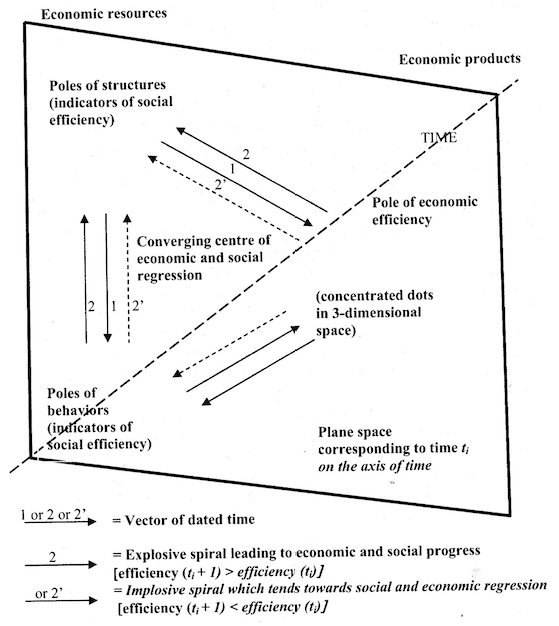 (Savall, 1975/2010: 205)
There is an important, and non-researched, double spiral that is theorized by Savall (1975/2010) which is dialectical relation between and explosive (upward) spiral and an implosive (downward) regressive {death} spiral
15
[Speaker Notes: Savall, Henri. (1975/2010). Work and People: An Economic Evaluation of Job-Enrichment. 1975 book "Enrichir le trail human dans les enterprises et les organizations". 2010 English version is Translated from French by M. A. Woodhall. Charlotte, NC: Information Age Publishing, Inc.]
Plastic water bottles are dangerous to your health
Plastic has entered the water cycle
 BPA and substitutes BPS and BPF are equally toxic
Fresh safe drinking water and sanitation getting so scarce
6,000 children die every day of water-borne diseases that are entirely preventable with modern science
SEAM’s Self-Correcting ‘storytelling science’ competitive advantages
SEAM uses Peirce’s Abduction-Induction-Deduction in Scientific Method of unleashing human potential
Appreciative Inquiry is POSITIVITY of Confirmation without any Refutation
Action Research and Grounded Theory are not doing self-correction refutation method
Polychlorinated biphenyls (PCBs) are manmade chemicals that adhere to plastic
PCB, for example). If there was significant accumulation of environmental contaminants, there is the possibility that these concentrations could 'biomagnify' up the food chain to higher levels, to humans
Charles Sanders Peirce 4 Tests of Self- Correcting Induction
Test One: Try to dismiss the precepts. Given fallibility, “the first test consists in trying to dismiss the precepts” as as some kind of fancy or daydream. If the flow of precepts persists, proceed to Test Two.

Test Two: Ask other people if they see and hear the same thing. If you have reason to suspect hallucination persists, the second test consists in “asking some other person whether he [or she] sees or hears the same thing”  If several people concur then treat the induction as conclusive, or proceed to Test Three.

Test Three: Use your knowledge of laws of nature. Some hallucinations and illusions can affect many people. The third test is surer than the first two. “I may make use of my knowledge of the laws of nature”   (as fallible as that may be). Apply your knowledge of the Nature, making our observations.

Test Four: Do experiments to see if the precept is illusory. There is a fourth test, and it is the surest of them all. “ apply the test of experiment” . 

Charles Sanders Peirce (Vol. 2.142)
20
Bisphenol-A (BPA) Its substitutes not that safe
"BPA but not BPS concentrations were positively correlated with both estrogenic and antiandrogenic activities. BPA still dominates the thermal paper market in Brazil and Spain, and BPS appears to be one of the main alternatives in France. There is an urgent need to evaluate the safety of alternatives proposed to replace BPA as developer in thermal printing. The large proportion of samples with hormonal activity calls for the adoption of preventive measures"
BPA, bisphenol S (BPS) and bisphenol F (BPF)
22
TRILECTIC
This is a positive dialectics, the interplay of practical findings from application with academic canons in a “conflict-cooperation dialectical system” to sort a zone of convergence (Savall & Zardet, 2008: 80).
Savall and Zardet (2008: 21) cite Peirce’s (1955) logics of induction, deduction, and abduction, but prefers to move from abductive hypothesis selections from many possible ones, to deduction, and finally inductive reasoning.
23
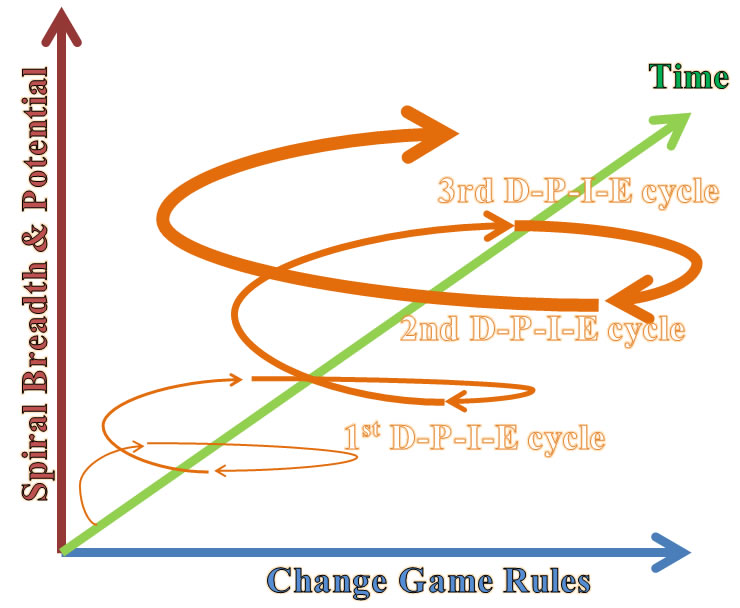 24
France and rPET
France plans to make bottles produced with recycled plastic cheaper than bottles made from virgin plastic and will further tighten regulation on plastics use, a government minister said
France recycles just 25.5 percent of its plastic packaging waste, the second-worst recycling rate in Europe, but has a plan to do better.
[Speaker Notes: https://www.reuters.com/article/us-france-plastics/france-to-make-unrecycled-plastic-bottles-more-expensive-idUSKBN1KY13T

The France plan for plastics recycleing http://www.desforgeslaw.com/uploads/4/6/9/3/46939111/2018_08_19_plastics_recycling_plan_france.pdf]
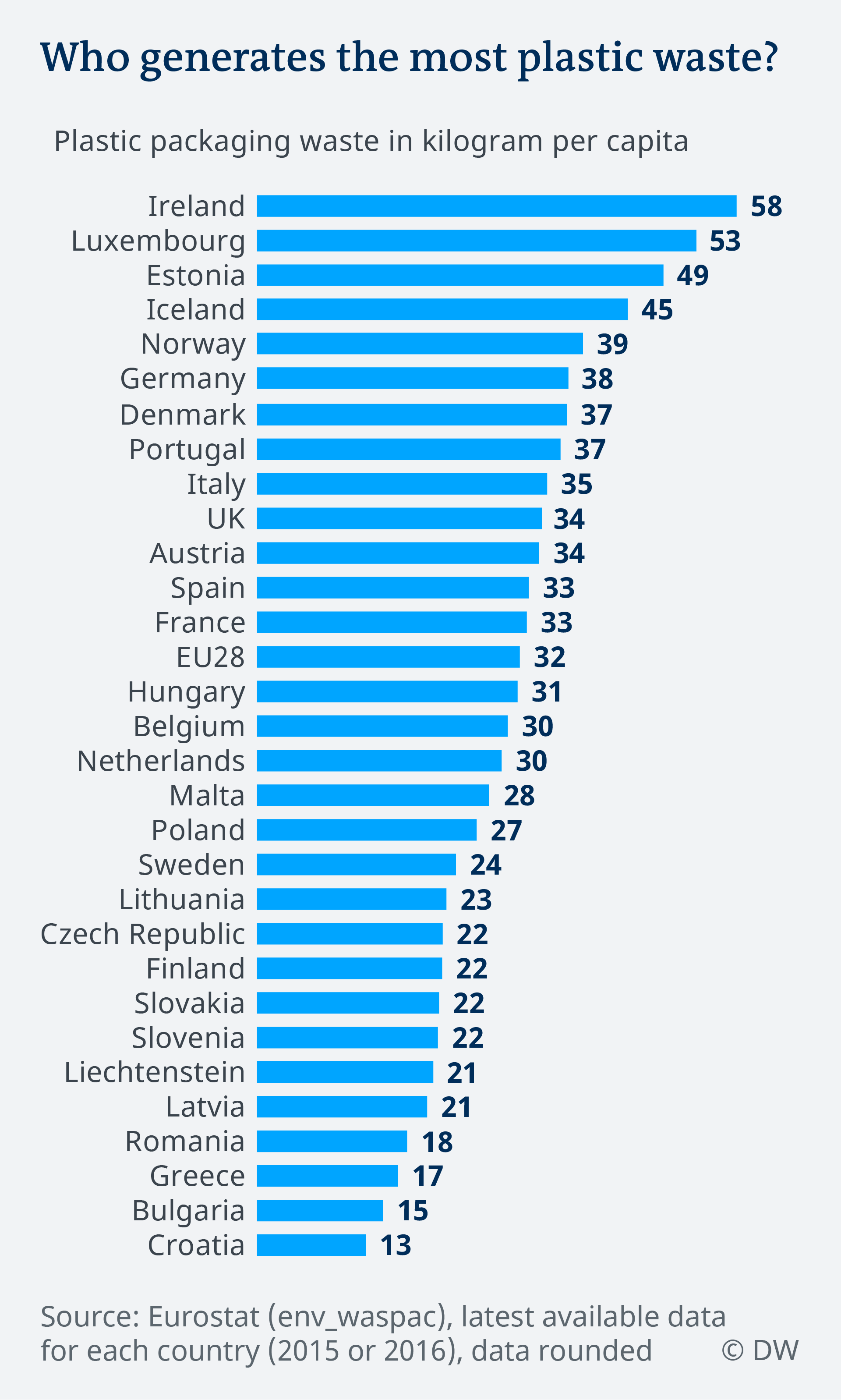 [Speaker Notes: https://www.dw.com/en/plastic-waste-and-the-recycling-myth/a-45746469]
Popper (1972: 243) Self-Correction Formula
PS1  TT1  EE1 PS2
PS1 = Problem situation, initial response
TT1 = Tentative theories (conjectures)
EE1 = Error elimination by testing
PS2 = Problem situation, theories surviving refutation process
28
Plastic Waste By Country
United States
38 million tonnes per year
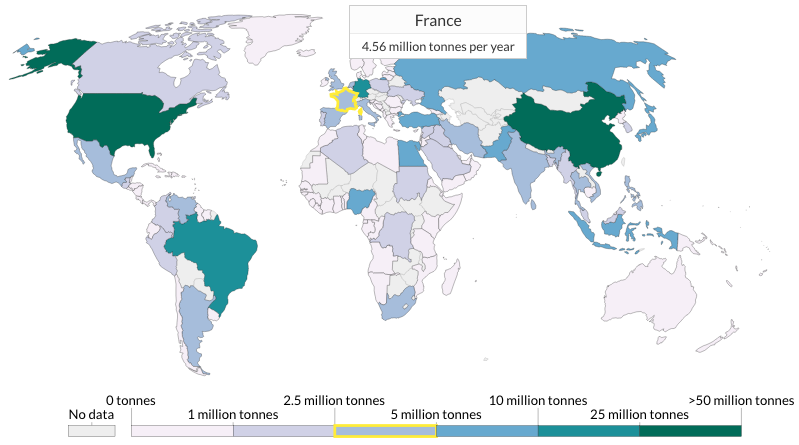 China
59 millon tonnes per year
For human health, it is the smallest particles — micro- and nano-particles which are of greatest concern. Particles must be small enough to be ingested.
[Speaker Notes: https://ourworldindata.org/plastic-pollution]
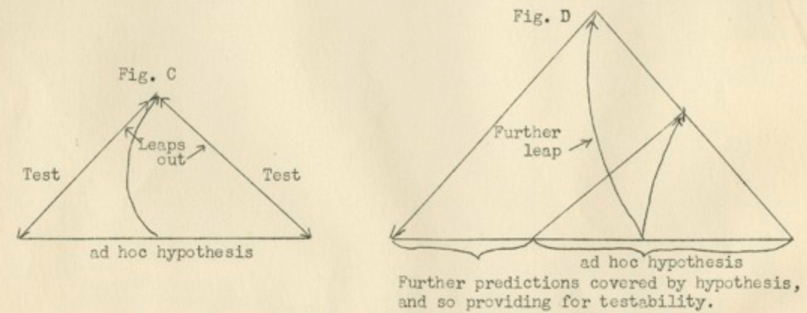 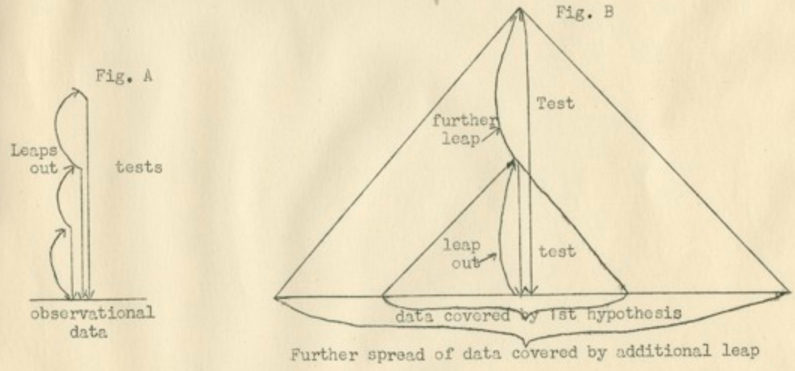 PET (Polyethylene Terephthalate)
The new rPET (recycled PET) not as good for you as the advertising suggests
rPET microfibers come loose in each washing, and in swooshing the beverage, some get into the water or soda-water, and are being swallowed
rPET gets into the water cycle, breaks down into microplastics, which breakdown into nanoplastic particles, and just like PET, the rPET takes about 500 years to degrade.
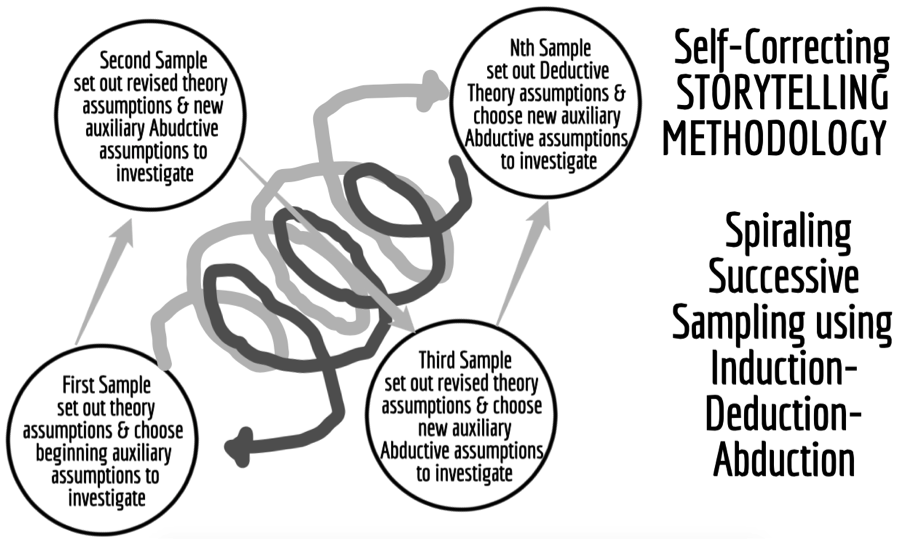 rPET bad for your Health and the Ecology
Hu et al. (2019: 1221) tested rPET and found "high temperature and oxygen in the recycling process may accelerate the degradation of PET and residual dyes, resulting in the volatile organic compounds (VOCs) emissions, which will do serious harm to the environment and human health."
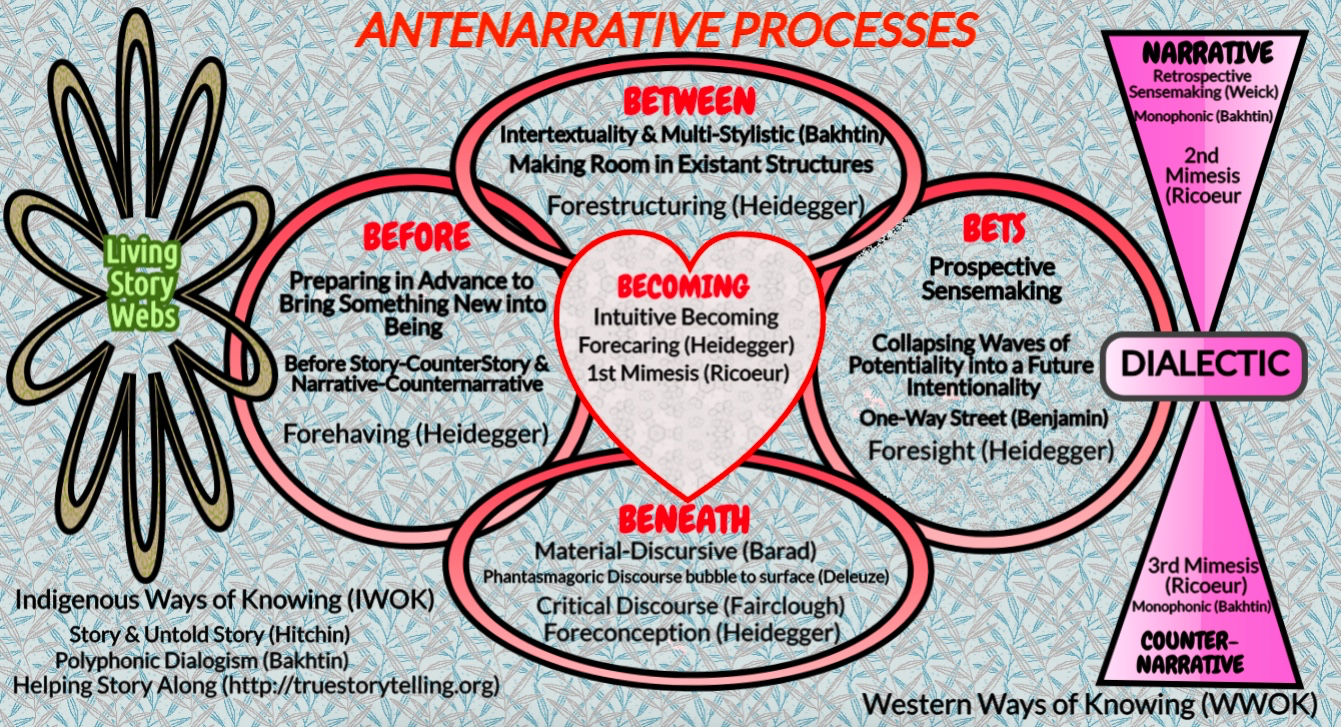 Most plastic water bottles never recycled
Plastic took off in 1950s, then in bottled water in 1970s
We have 9.2 billion tons of it, and more each year than the prior year
ALL OF IT STILL HERE 
And 6.2 billion tons of plastic never reaches the recycling bin, and that which does, most of that is not actually being recycled.
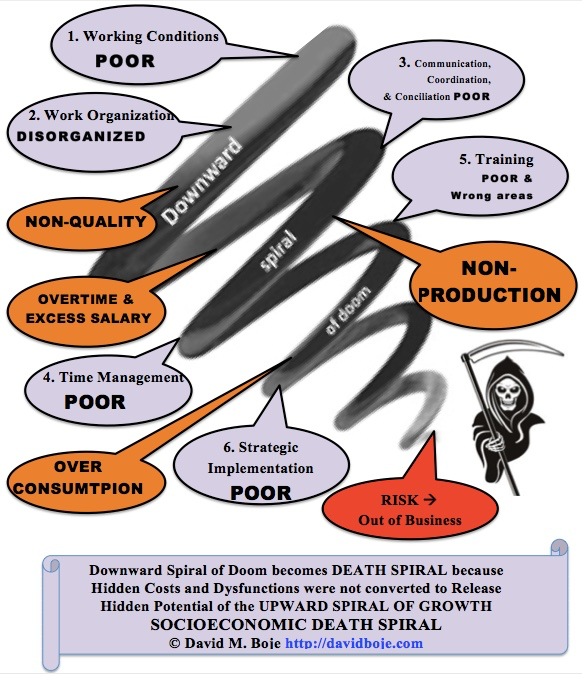 36
Plastic is dangerous to Health
BPA stands for Bisphenol-A and it is a carcinogen, causes low sperm count in boys, and  early puberty in girls. 
PBA is endocrine disruptor.
BPA has phthalates, industrial chemicals: binding agents and to soften plastic, make it clearer and more durable. 
Phthalates are  linked to asthmas, attention-deficit disorder, breast cancer, Type II diabetes, autism, and male fertility disorders
Can SEAM uses self-correcting ‘storytelling science’ to be Eco-Friendly?
Water quality standards are high in France as they must comply with strict EU standards.
62 percent of drinking water supply is from groundwater and 38 percent from surface water.
Veolia and Suez: Water privatization in France goes back to the mid-19th century when cities signed concessions with private water companies for the supply of drinking water.
75% of water and 50% of sanitation services in France are provided by the private sector, primarily by two firms, Veolia Water and Suez Environnement.
Wastewater is a problem; twice EU threatened France with fines if not brought up to EU standards
Agricultural is exempt from the Polluter-pays principle and that it continues to deteriorate the quality of groundwater with impunity.
[Speaker Notes: https://en.wikipedia.org/wiki/Water_supply_and_sanitation_in_France
https://en.wikipedia.org/wiki/Water_privatization_in_France]
About Private Water System Providers in France
Tariffs of private water providers 22% higher than public providers
Private providers contribute to political campaigns
Private provides have hidden costs and hidden profit margins in their accounting systems
Veolia is largest private provider in the world & provides Lyon’s water services, and has its critics for putting profits ahead of people and planet
[Speaker Notes: https://en.wikipedia.org/wiki/Water_privatization_in_France
https://en.wikipedia.org/wiki/Veolia_Water]
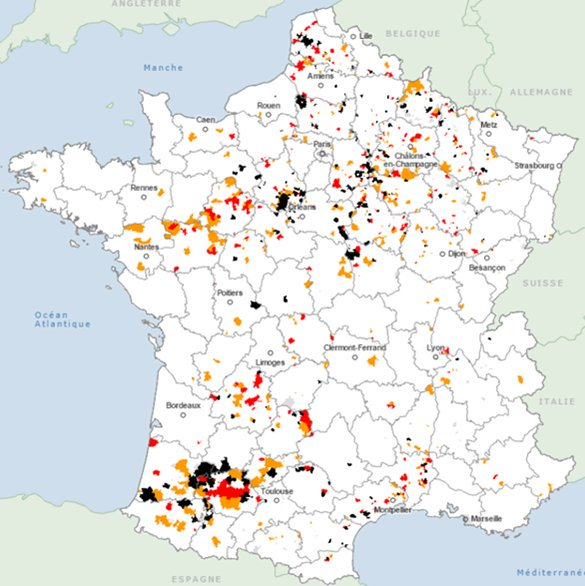 But, 3 Million live  in rural areas of intense agriculture, where pesticides and nitrates have got into the water supplies.
[Speaker Notes: https://www.thelocal.fr/20170127/millions-in-rural-france-drink-polluted-tap-water]
Can SEAM solve the Water Cycle Problems
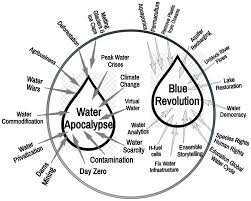 France River Basin Management
River Basin Management Plans are a requirement of the Water Framework Directive[1] and a means of achieving the protection, improvement and sustainable use of the water environment across Europe. This includes surface freshwaters (including lakes, streams and rivers), groundwater, ecosystems such as some wetlands that depend on groundwater, estuaries and coastal waters out to one nautical mile.
[Speaker Notes: https://en.wikipedia.org/wiki/Water_Framework_Directive]
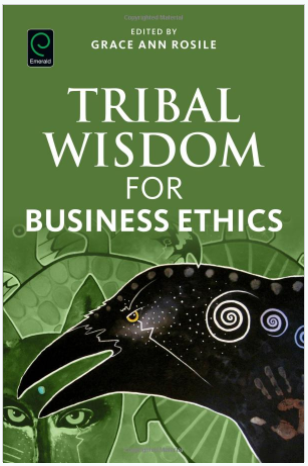 Storytelling Science and Your Dissertation









David M. Boje & Grace Ann Rosile
UK, US, Singapore: World Scientific
February 21, 2019; Revised March 19, 2019
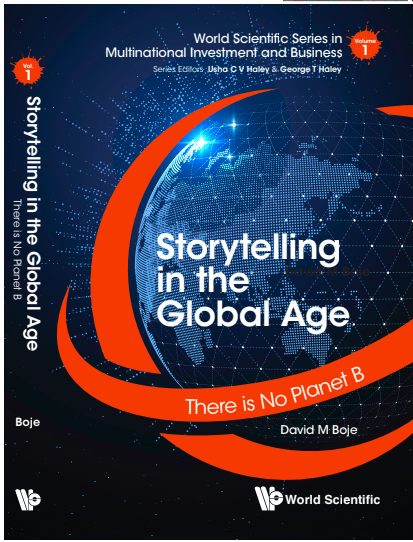 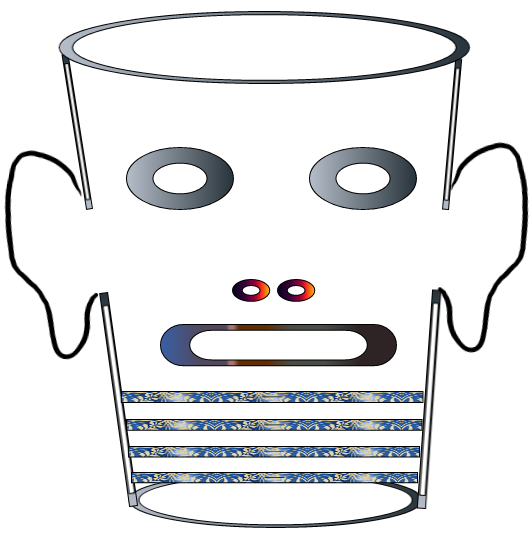 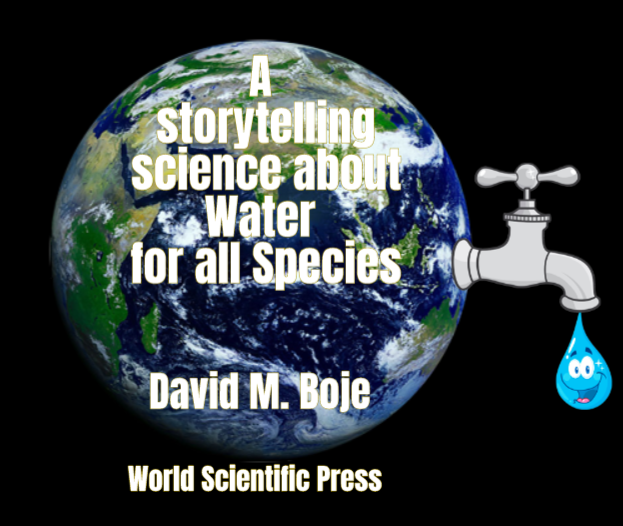 Thank You: Any Questions?
Download Storytelling Science book and slides for this presentation at https://davidboje.com/Lyon434343
[Speaker Notes: If you have and comments or questions contact me at davidboje@gmail.com
Thank you]